Моделирование зависимостей 
между величинами
Горбачева Елена Николаевнаучитель информатики и ИКТМОУ СОШ с УИОП №16г. Комсомольск-на-Амуре
«Единственный путь, который ведет к знаниям – это                                 ДЕЯТЕЛЬНОСТЬ»                                                                                           Б. Шоу
Дальше в лес, больше дров.
Тише едешь, дальше будешь.

Подальше положишь, поближе возьмешь.

Как аукнется, так и откликнется.
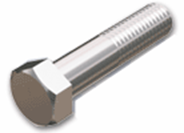 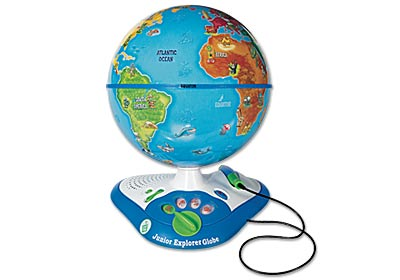 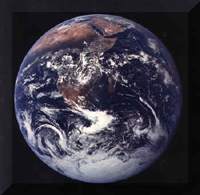 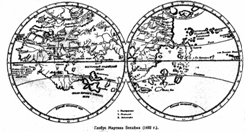 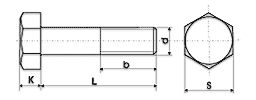 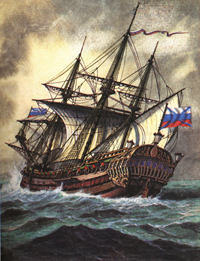 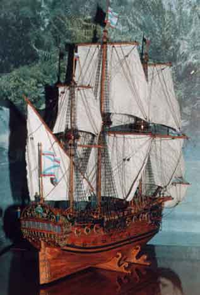 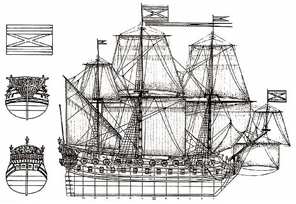 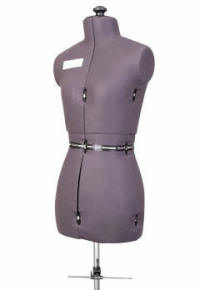 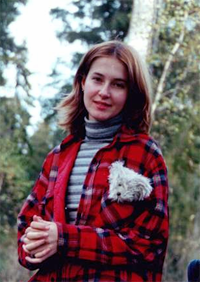 материальные (физические, предметные) модели:

информационные модели представляют собой   информацию о свойствах и состоянии объекта,   процесса, явления, и его взаимосвязи с внешним миром:
вербальные – словесные или мысленные
знаковые – выраженные с помощью формального языка
 графические (рисунки, схемы, карты, …)
 табличные 
 математические (формулы) 
 логические (различные варианты выбора действий на    основе анализа условий)
 специальные (ноты, химические формулы)
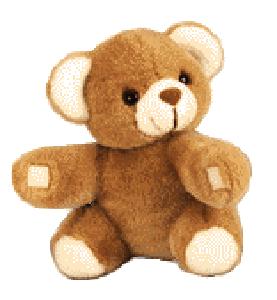 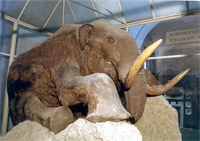 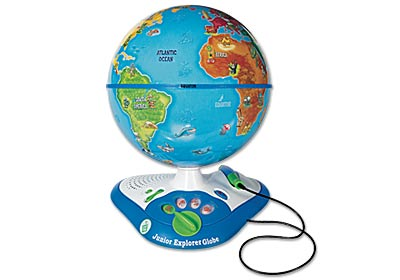 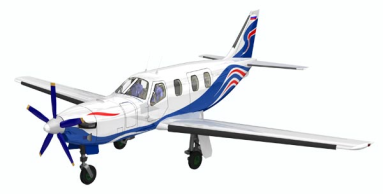 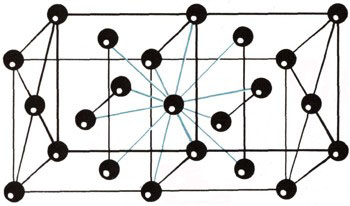 5
ПРОЦЕСС МОДЕЛИРОВАНИЯ
I. ОПРЕДЕЛЕНИЕ ЦЕЛИ МОДЕЛИРОВАНИЯ
II. СИСТЕМНЫЙ АНАЛИЗ ОБЪЕКТА МОДЕЛИРОВАНИЯ
III. РЕАЛИЗАЦИЯ МОДЕЛИ
IV. ЭКСПЕРИМЕНТ С МОДЕЛЬЮ
V. АНАЛИЗ РЕЗУЛЬТАТОВ ЭКСПЕРИМЕНТА
МОДЕЛИРОВАНИЕ ЗАВИСИМОСТЕЙ МЕЖДУ ВЕЛИЧИНАМИ
Я
В
Ы
П
У
С
К
Н
И
К
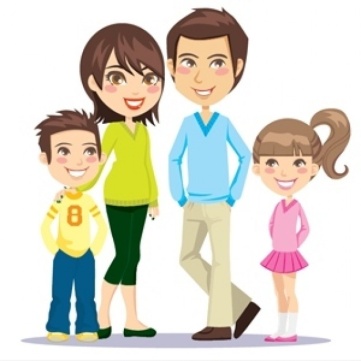 Семья
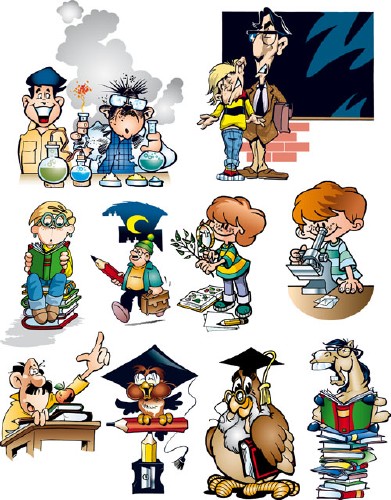 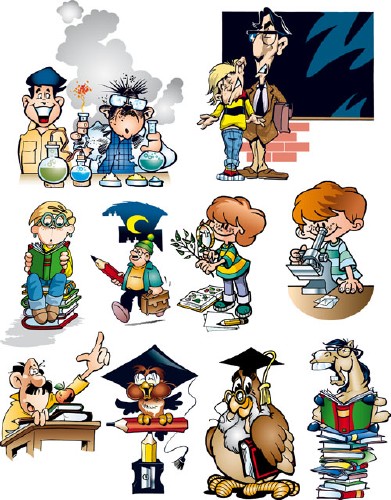 Школа
Общество
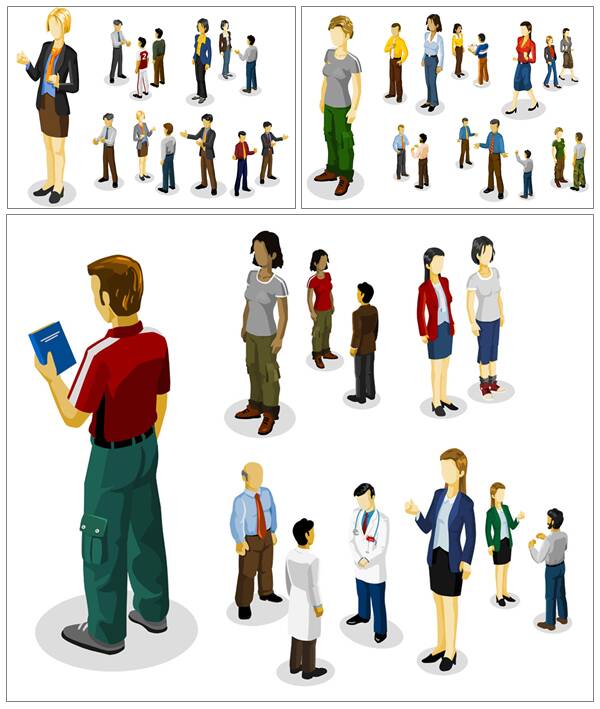 ?
Хоть выйди ты не в белый свет,А в поле за околицей, —Пока идешь за кем-то вслед,Дорога не запомнится.Зато, куда б ты ни попалИ по какой распутице,Дорога та, что сам искал,Вовек не позабудется.
СПАСИБО ЗА УРОК!

